Proverbs 3 –  “Her Ways Are Pleasant”
~ Uncommon ~ 		           The Common Sense of God Wisdom for Beginners
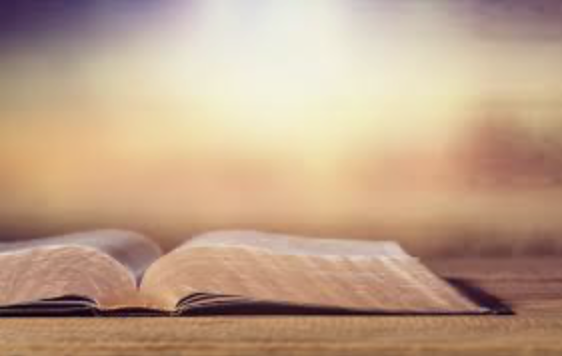 1
Last week, I spoke to the fact that we all have our own ways.  Similar, but 						 different.  Ways of doing things, ways of being – like with attitude, or decision-					 making, or with the judgments we make, or with our priorities – which is best 					 gauged by where we spend the most time and money.  Our truth filter greatly 					 effects our ways, because we make our decisions, big and small, based upon 					 what we believe is true or not true.  That was last week.  Now on to this week.					 ~Anyway, I think The two verses  - 17 and 18, of chapter 3 – encapsulate the 					 essence of the entire chapter.  So I want to focus on them and use the rest of 					 the chapter to supplement their message.  This portion personifies wisdom, 					 by addressing wisdom with the pronoun, “her”.  Vs. 17 then says that “her” 					 ways (the ways of wisdom), are “pleasant”.  What an interesting observation 					 for Solomon to make – playing the early social scientist and psychologist! First,					 is wisdom always pleasant?  Well, no, of course not. If one is engaged in the 					 world to any real degree – in community with others - it will not always be pleasant, because people are people, and they can very people-ish, if you know what I mean.  When we are dealing with people – and there is fallout and trouble that we have to deal with –  well, it affects our life!  It make our lives UN-pleasant, even if we have been wise!  That’s hard!  So,.. is it ALWAYS pleasant to be wise and to do what is wise in a world where the wise are in the minority?!  No - It isn’t!  But the wise are not making their own lives harder, or harder for those around them!  That’s key!  The wise do not act, or react, or especially, over-react, and sabotage their own future!  So, in the short run there is plenty of crises, difficulties, hard decisions, complications, disasters, and other kinds of troubles, because we live with people, and people are,.. well,.. people - and of course, we ourselves are people too – and that is all to be expected!  That is not always pleasant.  What is pleasant is when one is able to help, and when people are humble enough to be open to the assistance you can give them.  Then it is a blessing!  It doesn’t get any more pleasant than that, actually!  But here we see a promise of pleasantness that comes to the wise.  When we are not solving the problems of being with people, we have peace and periods of rest.  We are not also in turmoil of our own making.  Now, we have peace and harmony within our own brains when we are at rest, and within our circle of family and friends when we are with them, and it is a wonderful blessing of everyday life! [ Ps. 133]
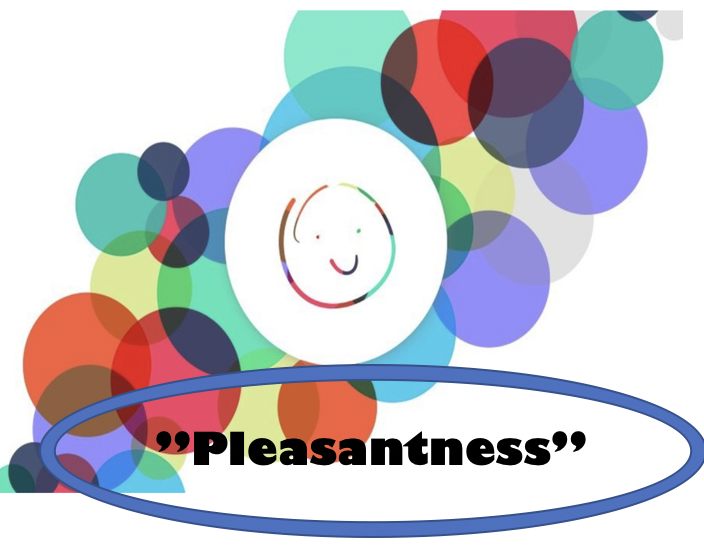 2
In vs. 3 - Solomon commends “love and faithfulness” to us – which also are two key fruit of the Spirit in Galatians 5.  Why?  Well, because it is wise to be/do so!  These are two key characteristics of wisdom.  Wisdom comes from the 			 mind and heart of God!  All the timeless characteristics of wisdom find their greatest expression in 			 Jesus Christ, who was/is God!  He was the living, walking embodiment of wisdom! Love is what the 			 Spirit of God was left behind to bring about/bear in us!  If we do not have love, we do not have the 			 Spirit in us [*1 John 4:7,8].  But if we have the Spirit, He compels us to do what is right!  As Christ-				 followers, we can do nothing other than what we believe is the right thing!  Actually, people do not do 			 wrong things because they believe it to be the wrong thing. They do the wrong thing because they 			 believe it to be the right thing!  People rarely do what is wrong purposefully.  In the O.T. there is a 				 common 	phrase – “and men did what was right in their own eyes”.  It was a way of saying that 				 people were lawless, corrupt, evil – because what they justified as the right thing to do was in actually 			 the wrong thing!  But it doesn’t say, ”they did wrong in their own eyes”, does it?  No - they turned it 			 around in their own brains so that the bad they did was “good and right” to do!  But such is the 				 wonder of the fallen human brain!  We so easily exonerate ourselves, and, conversely, condemn 				 everyone else!  *This week we were driving on the outskirts of Shawano, and someone pulled out in 			 front of us, and then began a slow, unsteady course, blocking our way - acting like they were turning, 			 and then changing their mind, straightening out, speeding up, slowing down, driving between the two 			 right lanes, and then finally turning.  They had a Minnesota license plate, so I guess I wasn’t surprised      !  Even Karen wasn’t happy this time, but this time I commented to her that it was nothing that I hadn’t done occasionally - especially if and when I’m not familiar with the roads, or, also, if it is dark but there are flashing lights for construction zones.  But, the point is that I have made similar mistakes, and I am sad to have to admit that I have not always been that gracious to other drivers – well,.. depending upon just how bad their bad move actually was!  With very poor driving, I can be quite reactionary!  “Wow – that was a stupid move!”  But I actually talk to myself that way, also, when I know I’ve just driven badly.  “Well, Hettinga, that was a dumb move!” .  If I had a quarter for every time I said that!  But who of us does not do this – judge others for what we ourselves have done?  Very few, I think!  It is a part of fallen human nature – and one we need to fight in the Name of Jesus, I think!  It is not wise to be hypocritical!  
So wisdom is about doing that which is obviously the right/more pleasant thing!  The ability to know, understand, discern, have the common sense to do what God gives us the sense to do, is “more precious than rubies” - vs. 15.  It is “more profitable than silver”, and ”yields better returns than gold”!  BTW – no amount of gold or silver, and no amount of gemstones makes a person wealthy - that is, if you don’t first have wisdom!  Those precious and expensive elements cannot deliver it!  In fact, they can greatly exacerbate one’s foolishness – make it bigger/more glaring!  We have countless examples of this in society!  Just like vast knowledge without wisdom is just a bigger canvas to slop on more ugly, and the rot of rank stupidity – likewise wealth, without first having wisdom, it just a recipe for more excess, more discontent and unhappiness, more loneliness, and more  yearning for a significance that wealth just cannot give a person.  Again, countless examples – Hollywood, politics/powerbrokers, higher It just give greatr expression to our lack of wisdom/to our foolishness!  Wisdom does the opposite – it gives satisfaction and fulfillment!
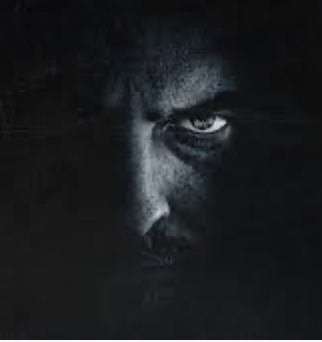 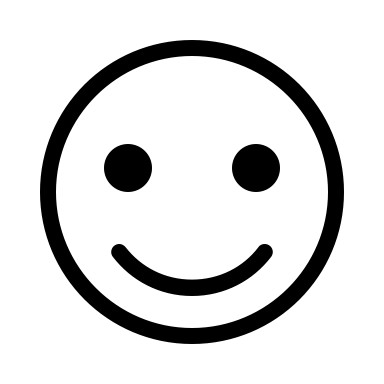 3
It says in vs. 16 that wisdom is “a tree of life to those who embrace her” – to those that seek her, love her, cling to her, use her, who will not betray her – they will taste all the goodness of life!   Wisdom equates to 			 righteousness.  Wisdom does the right things.  Jesus does not use the word wisdom much, but 			 He uses its counterpart, the word “righteousness”.  A person that does the right things, who 				 sticks to the good – the “pleasant ways”, and “the paths of peace” [vs. 17] – they are both 				 blessed in their own life, and are a blessing in the lives of others!  There is less stress to a life of 			 wisdom because there is less fallout from our own foolishness!  Therefore it mentions “long 				 life” here in (vs. 16).  It contributes to health and a sense of well-being!  When you have peace                                                                                                                                                                                                                                                                                                                                                                                                                                                                                                                                                                                                                                                                                                                                                                                                                                                                                                                                                                                                                                                                                                                                                                                                                                                                                                                                                                                                                                                                                                                                                                                                                                                                                                                                                                                                                                                                                   of mind, and peace in your relationships, it is because you are creating peace!  Peace doesn’t 				 just happen – not on a fallen earth!  War is, historically, our default /go-to  state of mind!  				 *When my boys were children, with little sense of restraint -  they didn’t do peace!  They did 			 	 war!  I’ve never seen anything like it!  It was imbedded in their essence!  Pressing each other’s buttons came as naturally as breathing to them.  I never had to teach them how to do that!  War was completely self-taught!  They got punished practically every day for fighting, multiple times some days, but do you think that stopped them from going at it?  No way! However - peace,.. now, that was something I had to continually teach, assist, and try to enforce!  Nothing about peace came naturally!  They seemed to enjoy fighting, arguing, yelling at each other!  And it is not just my kids.  I saw it in other people’s kids across the board!  I’ve seen it in my kids kids (my grandkids)!  They are growing up a bit now, so they have better control of themselves, but it was rough for a few years!  But, then, I was off the hook to fix them!  Oh, I helped here and there where I could, but now it was their parent’s responsibility – my adult kids I mean!  I watched THEM try to teach peace to my grandchildren – forced hugging, forced “I’m sorrys”, time outs, and spankings too when it got really bad – and I couldn’t help but grin inside – “HA!  Now you know what you put us through!!”  Anyway, they’ve gotten along now, as adults, and they love each other, and spend time together when they can.  It’s turned out that all that work for peace paid off!  It didn’t seem that it ever would,.. but in the end it did!  And now my grandchildren are loving being together – and I’m loving that! It reminds me of vs. 11 – “My son, do not despise the Lord’s discipline, or resent His rebuke…”. Just as my sons were lost in war, without my discipline, so we are lost without the Lord lending a hand to hone off the rough edges and to help us walk differently, better, more wisely and maturely.  This is the reason for God giving us His Spirit - for His often fruitless efforts to remold and remake us, to bring about the characteristics of Jesus, and to be rid of our own corruption and destructiveness.  Solomon says “Listen to God!  He’s working for your best interests.  Move into, slide into, by dragged into (sometimes) a life characterized by the pleasantness of wisdom!” [Col. 2:3 - where wisdom is hidden!]
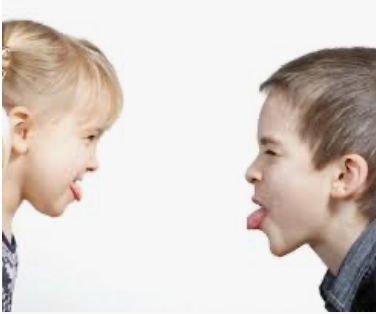 4